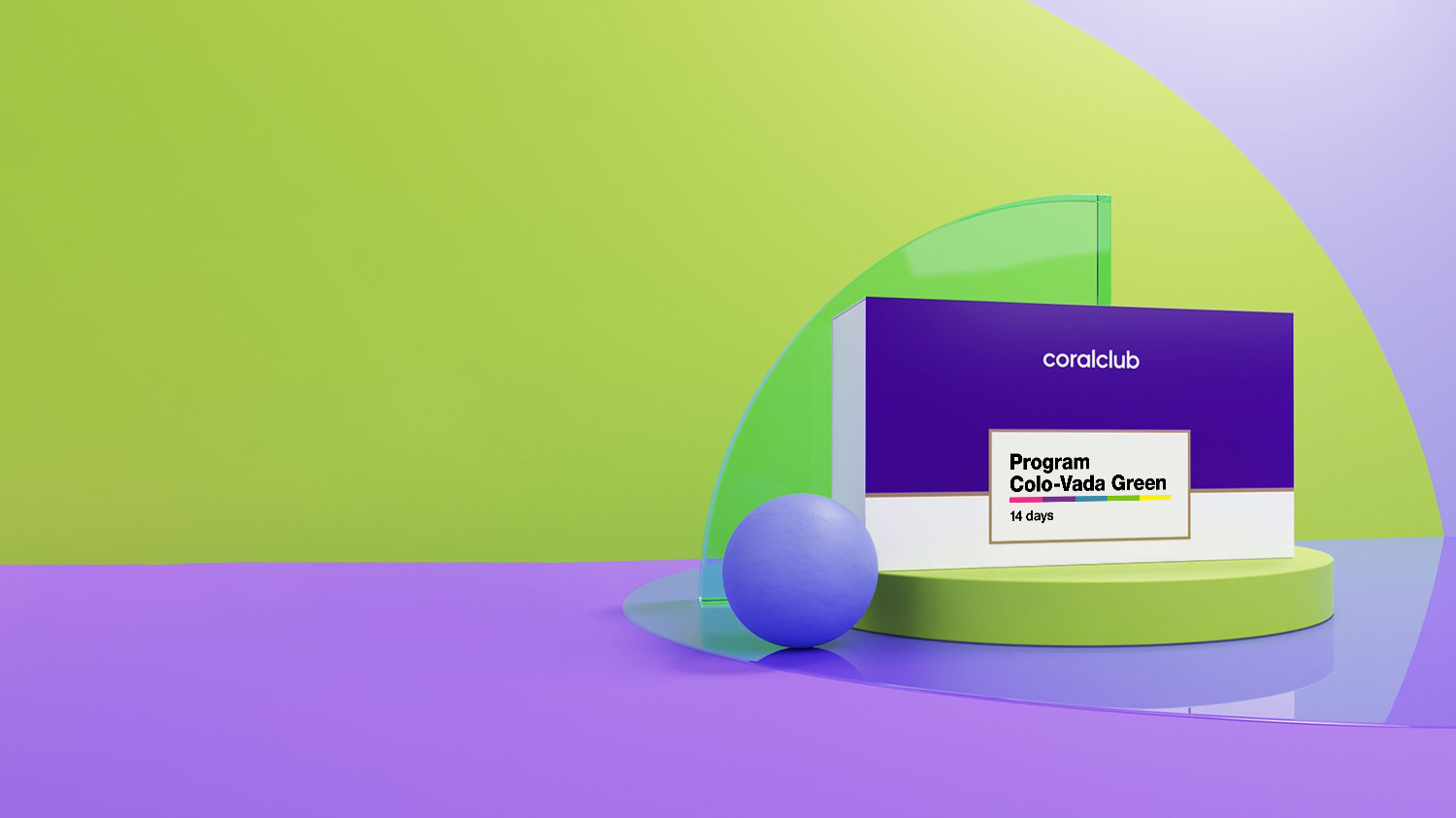 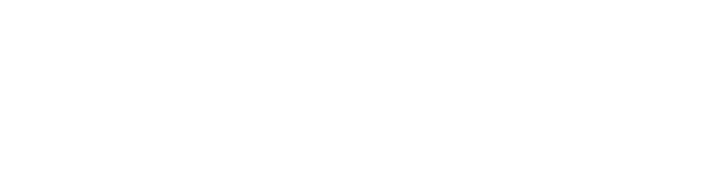 Program Colo-Vada Green
Natura lejerității tale
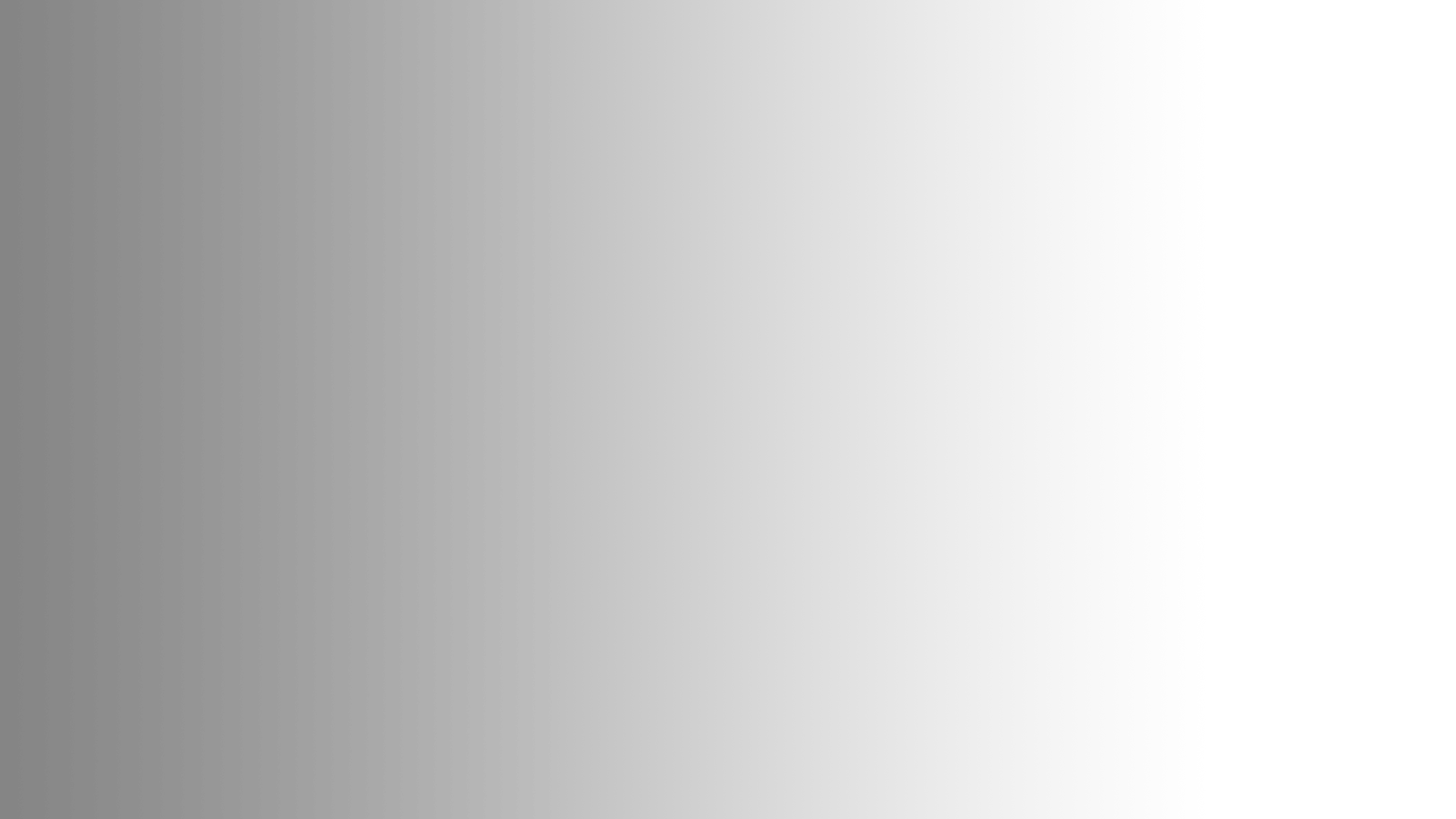 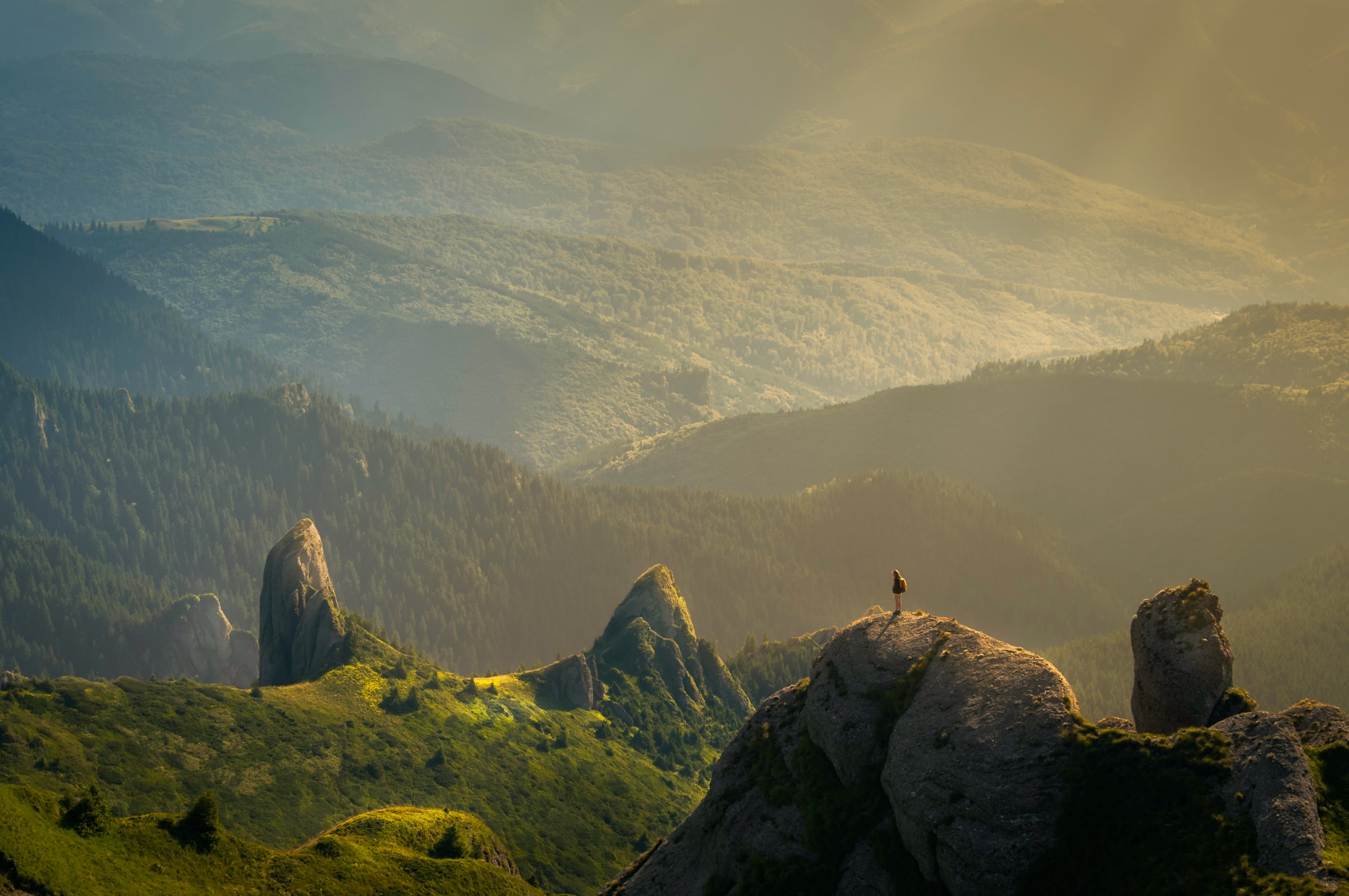 Natura a gândit totul pentru noi
Organismul uman reprezintă un ecosistem integrat, capabil de autocurățare, cu condiția alimentației echilibrate, a unui mediu înconjurător curat, unui stil de viață activ și unui nivel minim de stres.
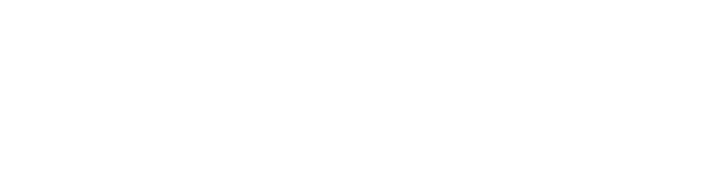 Colo-Vada Green
Detoxifierea organismului depinde în mare măsură de funcționarea organelor-filtru
Zilnic, aceste organe sunt supuse efectului negativ al factorilor externi:
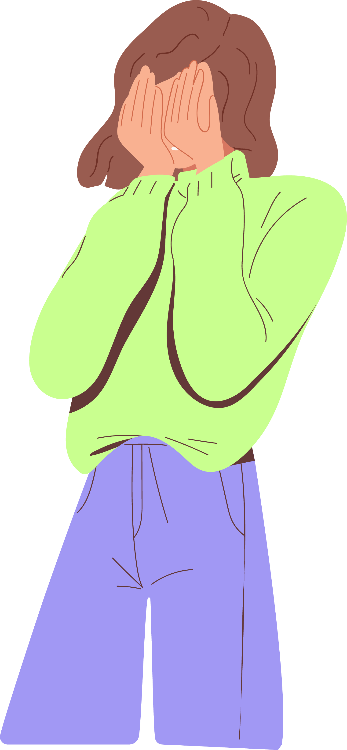 Alimentație dezechilibrată cu exces de grăsimi trans
Aerul poluat din megapolisuri
Obiceiuri nesănătoase: fumatul și consumul de alcool
Stres permanent
Administrarea haotică de apă potabilă
Un stil de viață sedentar
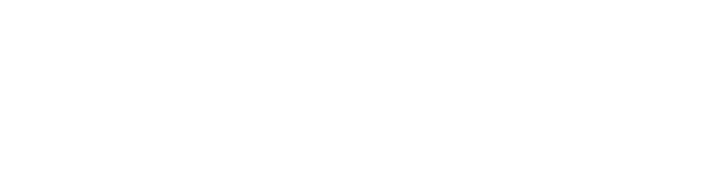 Colo-Vada Green
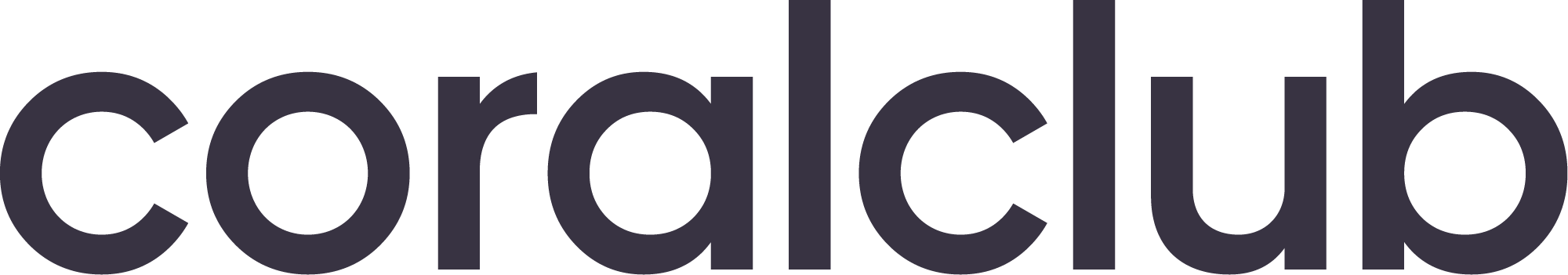 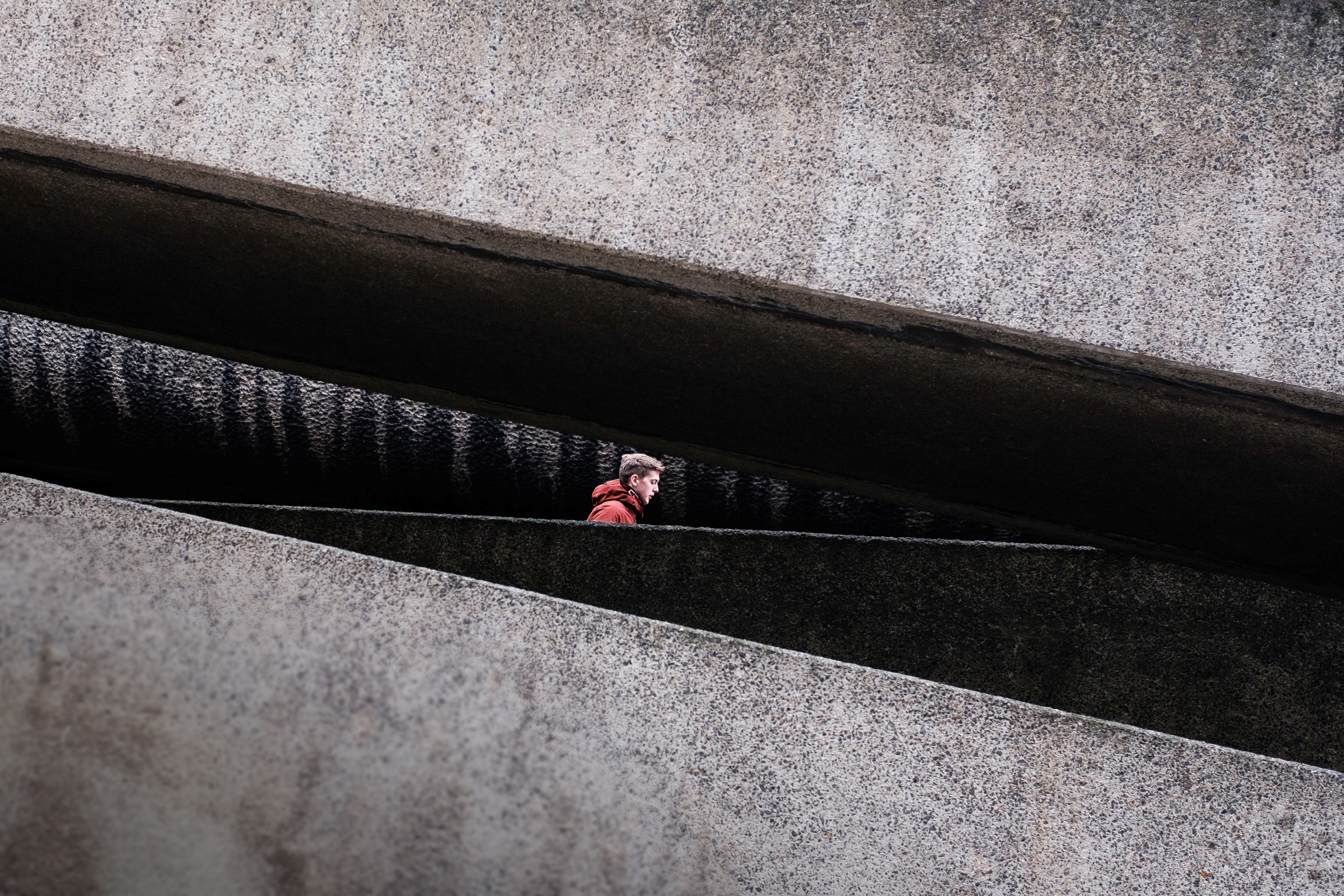 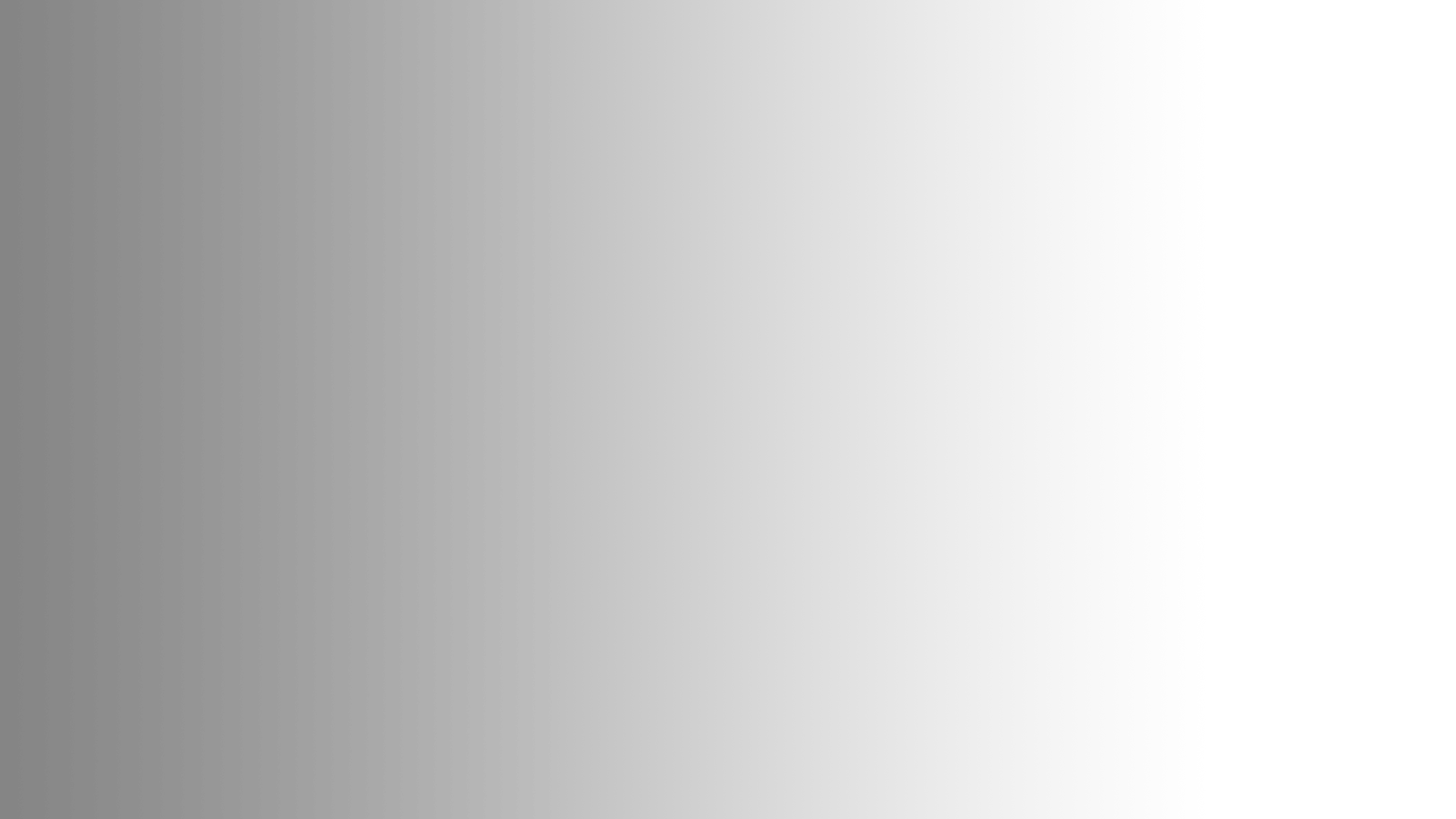 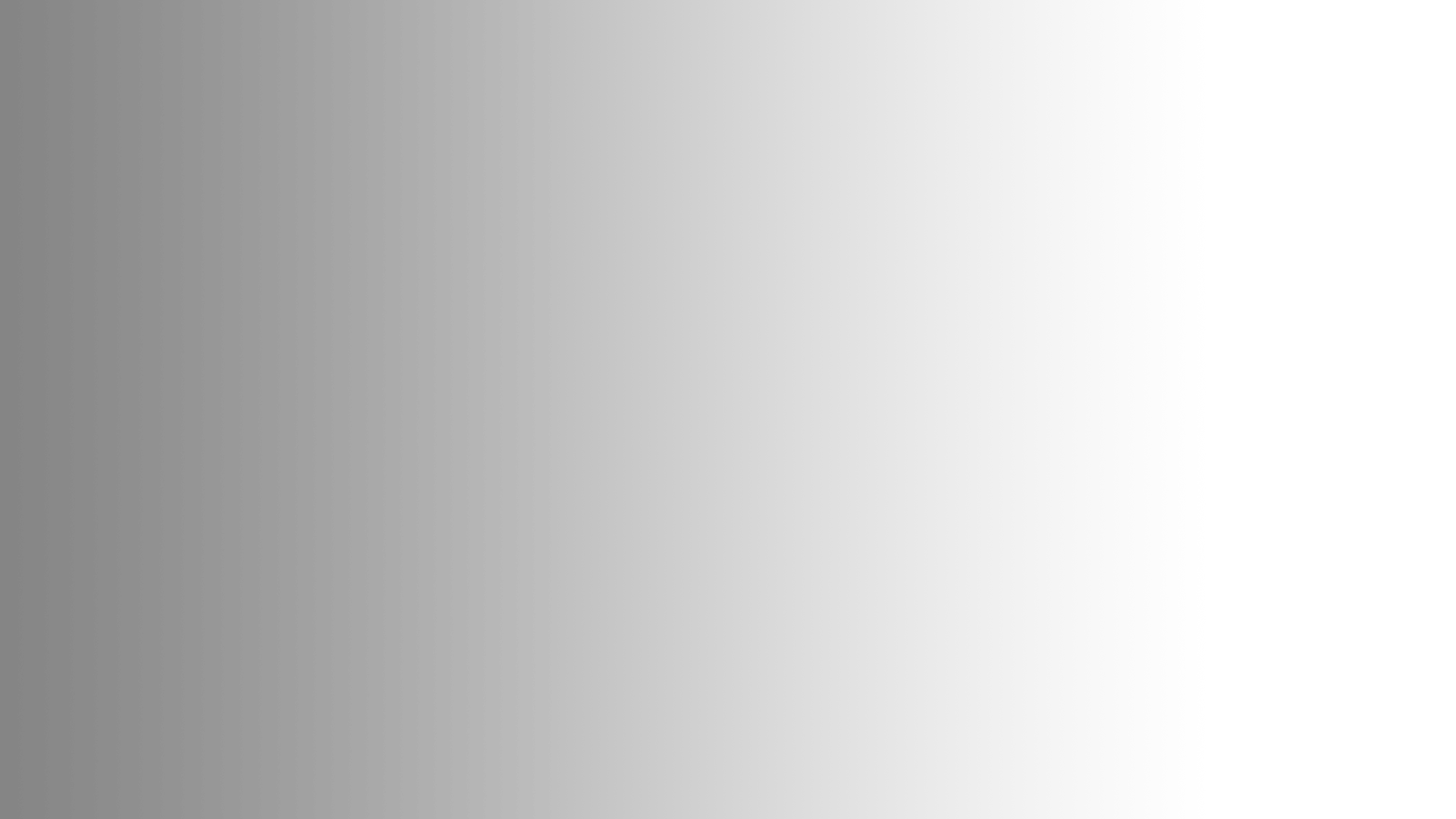 În urma eforturilor crescute, ficatul, rinichii, tractul gastrointestinal și sistemul limfatic nu pot face față situației. În organism se acumulează toxine*, iar starea de sănătate se degradează semnificativ.
*Din categoria toxinelor fac parte: microflora patogenă și produsele rezultate în urma activității vitale a acesteia, conținutul care stagnează în intestin, resturile de hrană nedigerată, paraziți și microflora patogenă și produsele rezultate în urma activității vitale a acestora .
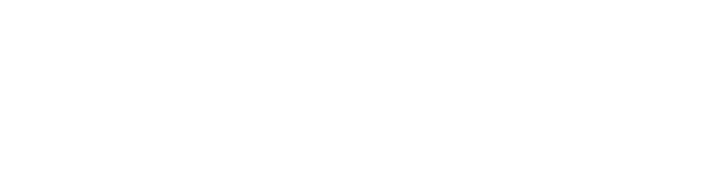 Colo-Vada Green
Semnale SOS: cum să înțelegem că este momentul să facem ordine în organism
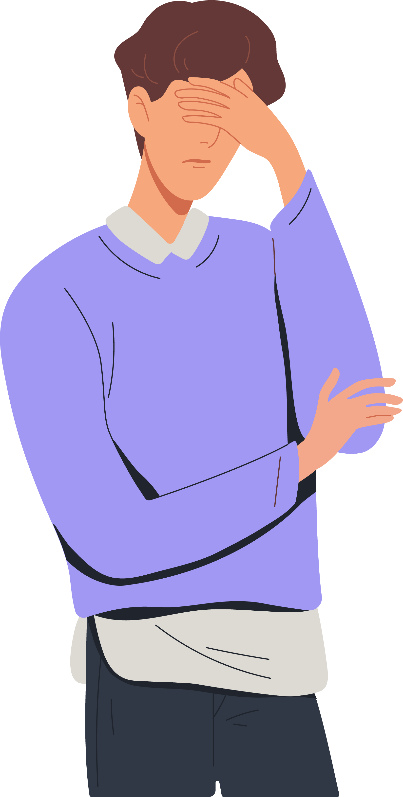 Iritabilitate
Disconfort după masă
Oboseală permanentă
Tulburări de scaun
Tulburări de somn
Probleme cu pielea
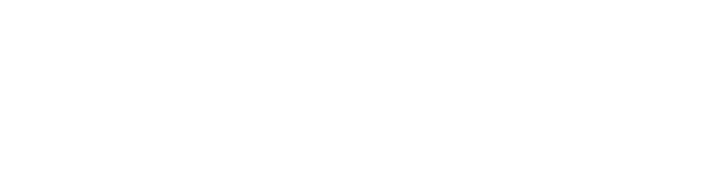 Colo-Vada Green
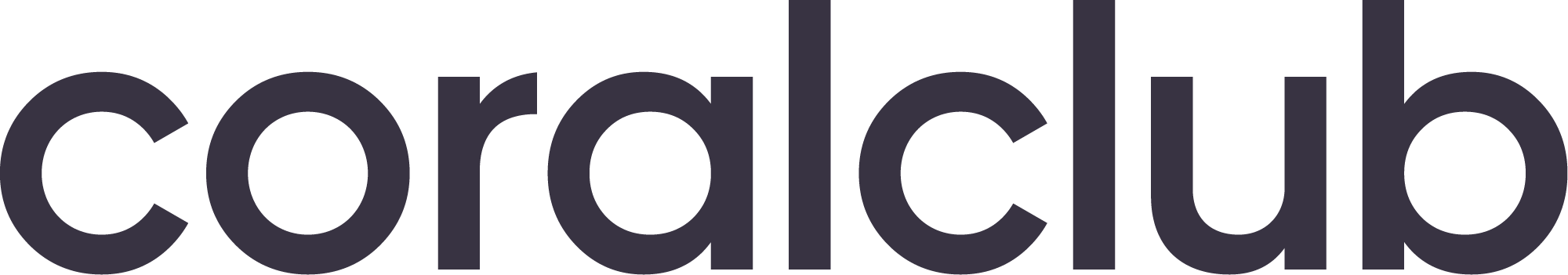 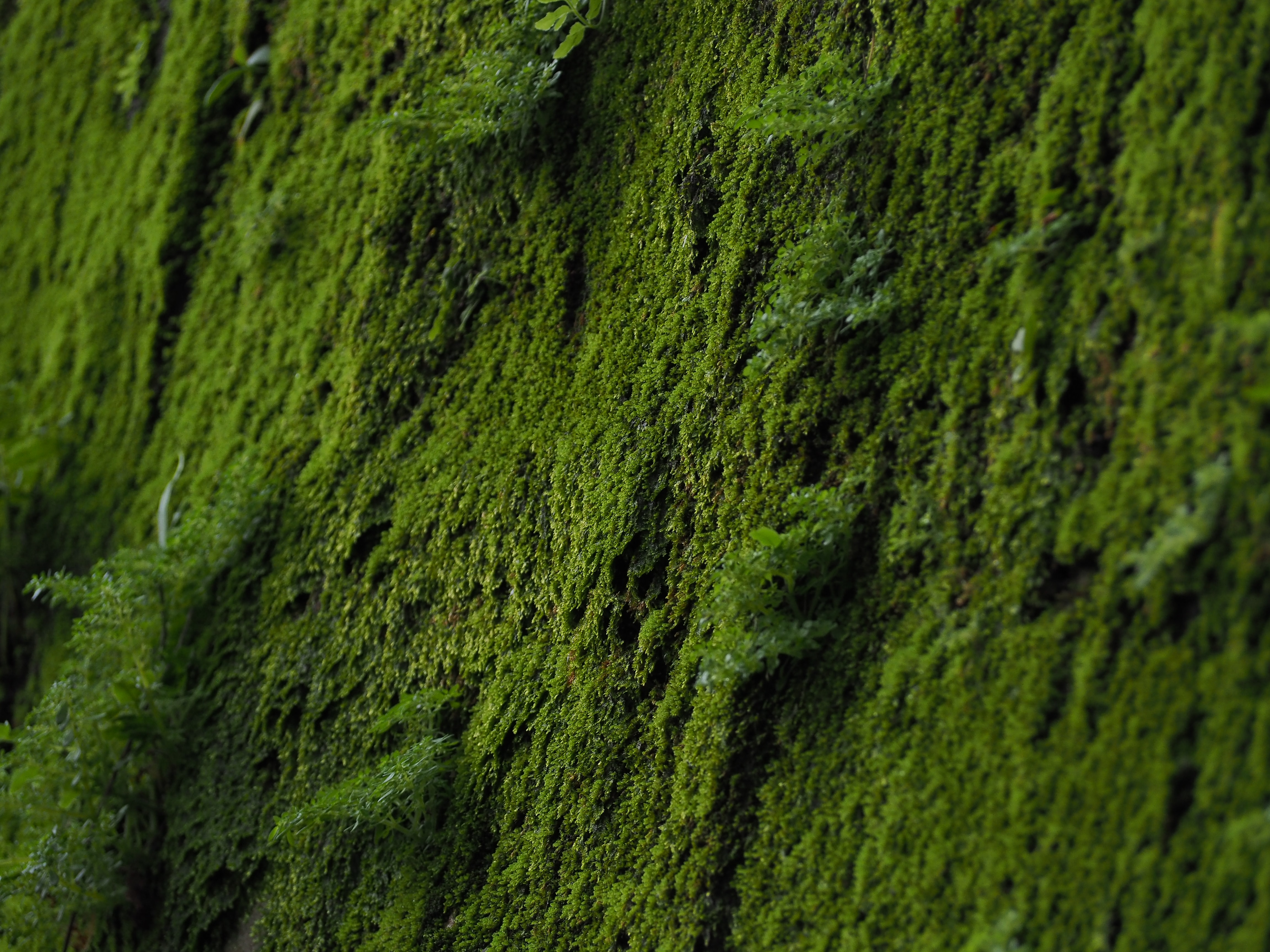 Semnale SOS: cum să înțelegem că este momentul să facem ordine în organism
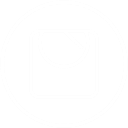 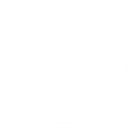 Acutizarea afecțiunilor cronice
Exces de greutate
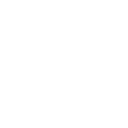 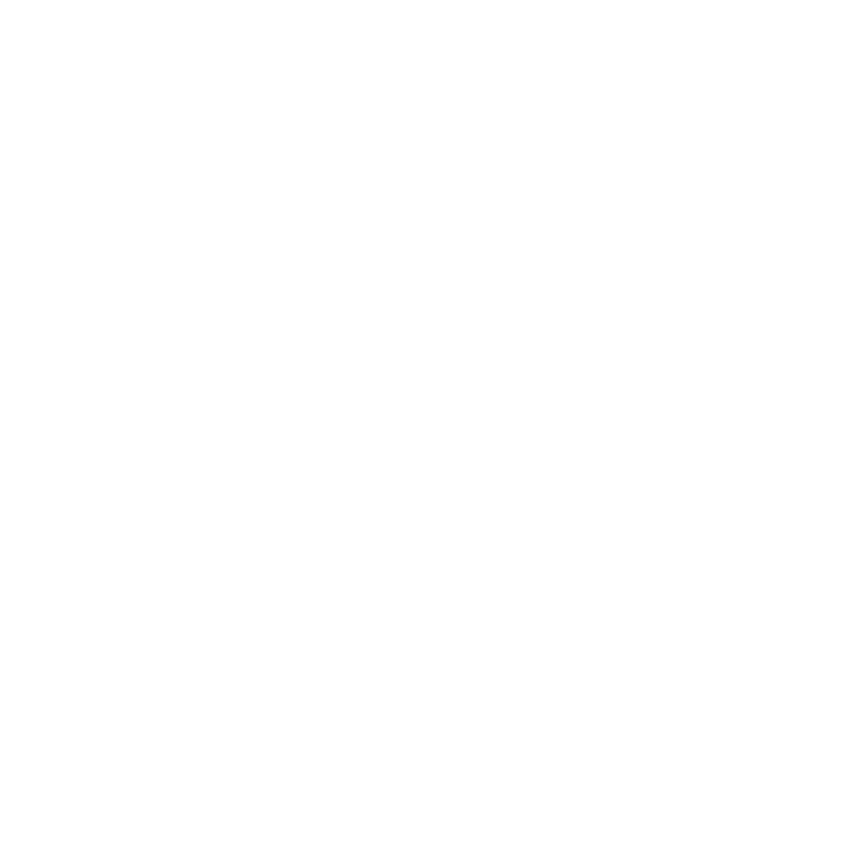 Reacții alergice
Răceli frecvente
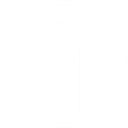 Unghii și păr casant
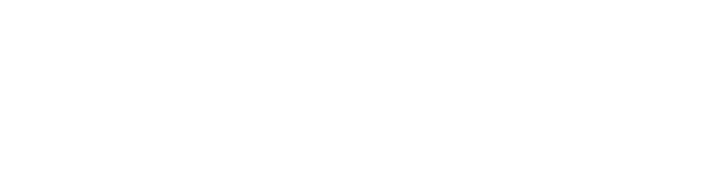 Colo-Vada Green
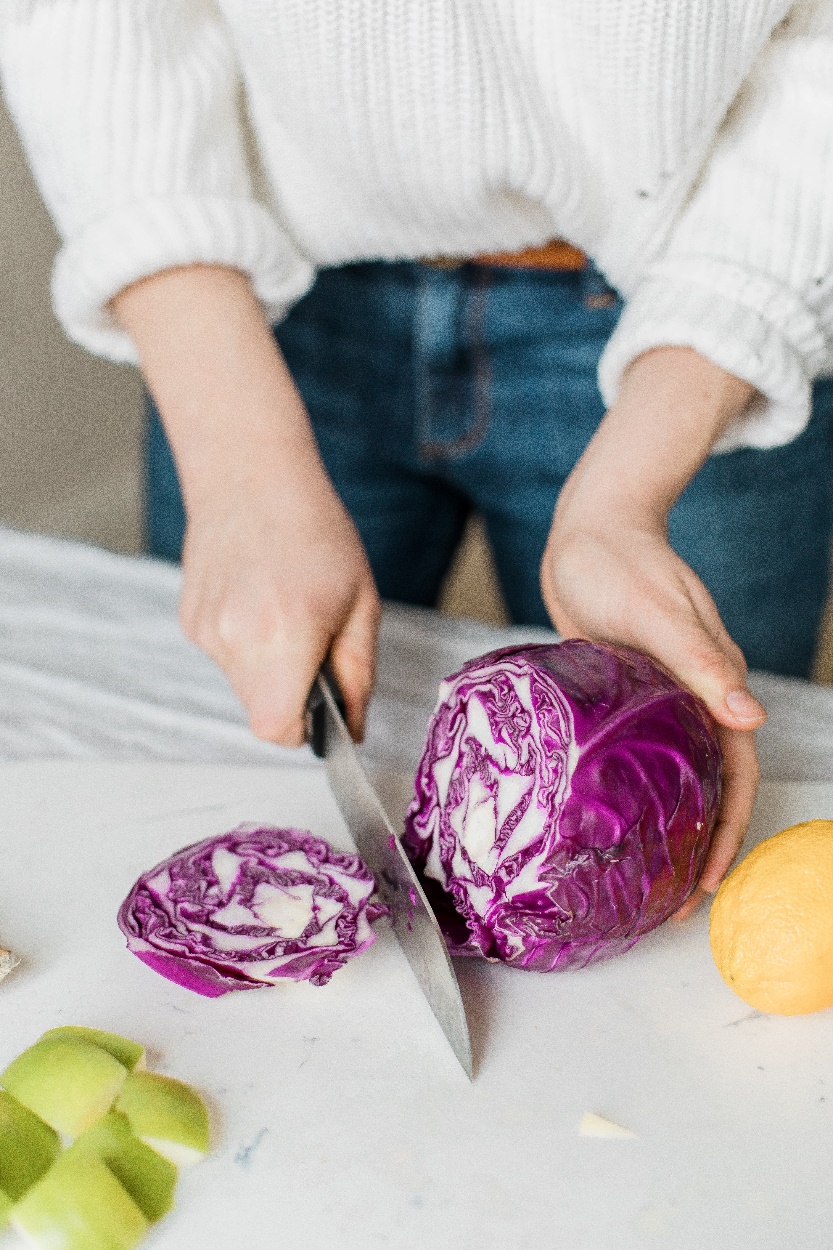 Nu putem exclude complet influența factorilor externi. Dar depinde de noi să ajutăm organismul să se curețe de toxine, pentru a ne îmbunătăți starea de bine.
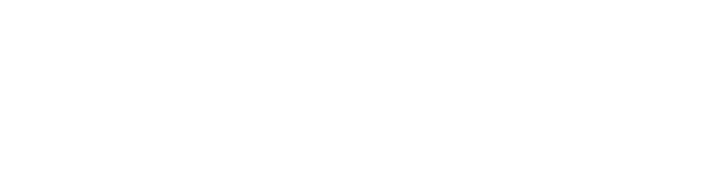 Colo-Vada Green
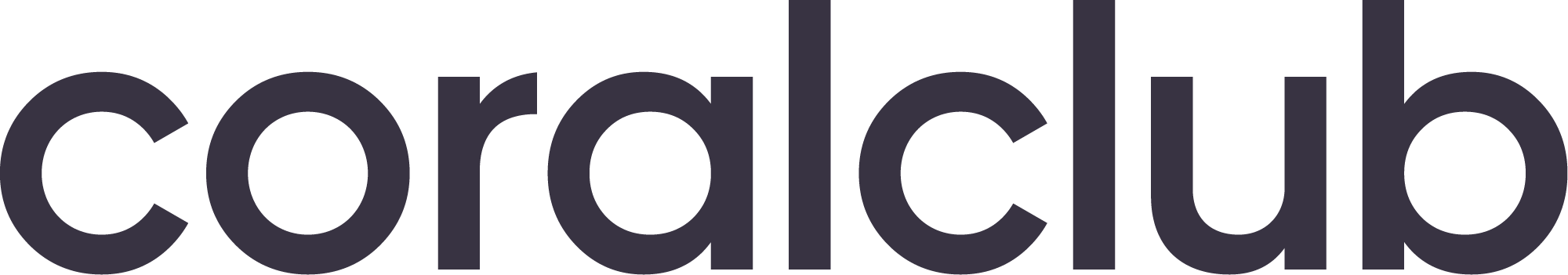 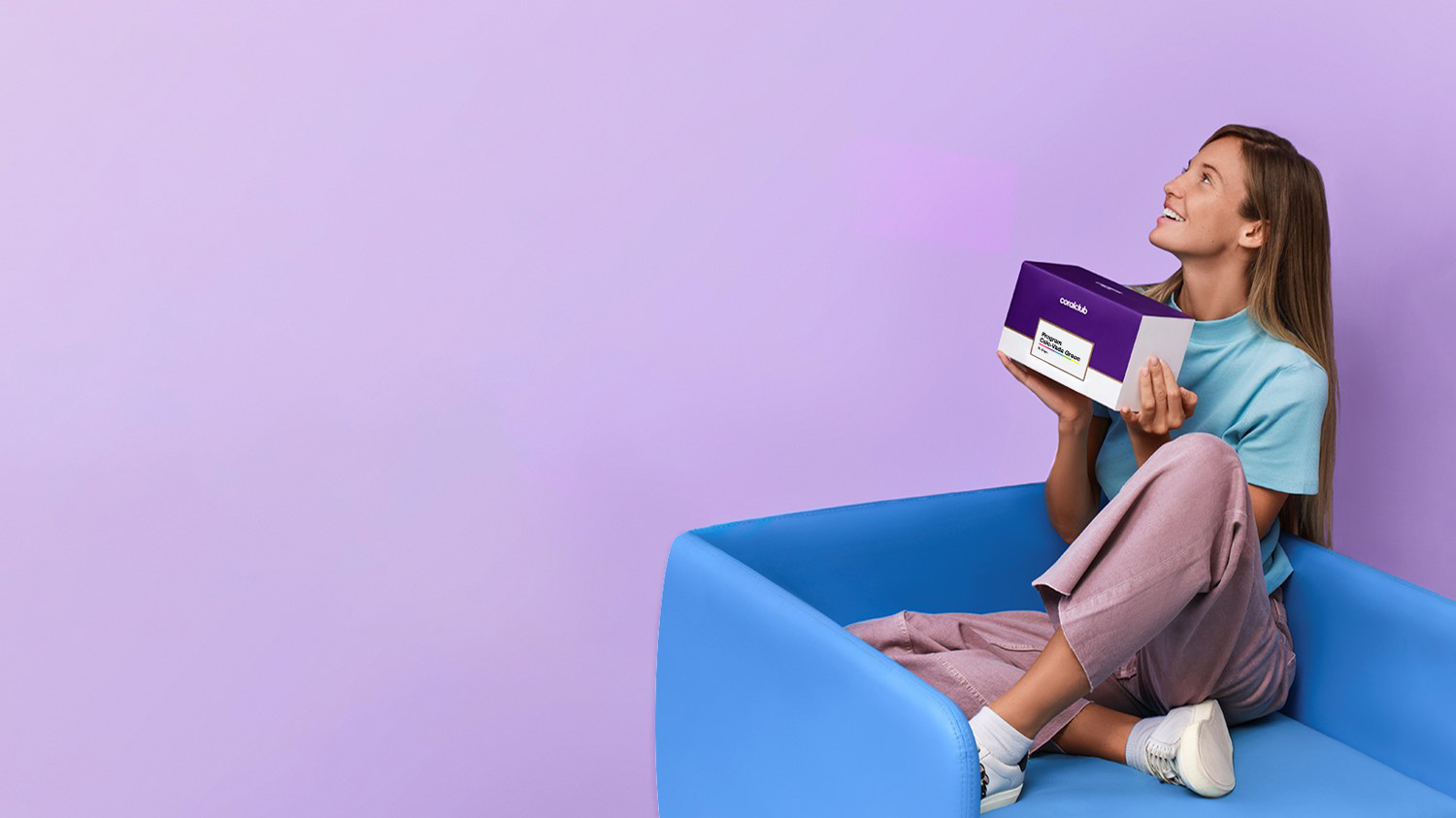 Programul Colo-Vada Green
Programul complexpentru detoxifierea etapizată a organismului, pe bază de ingrediente vegetale, vitamine, minerale și probiotice.
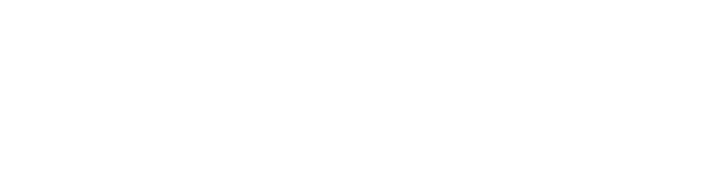 Colo-Vada Green
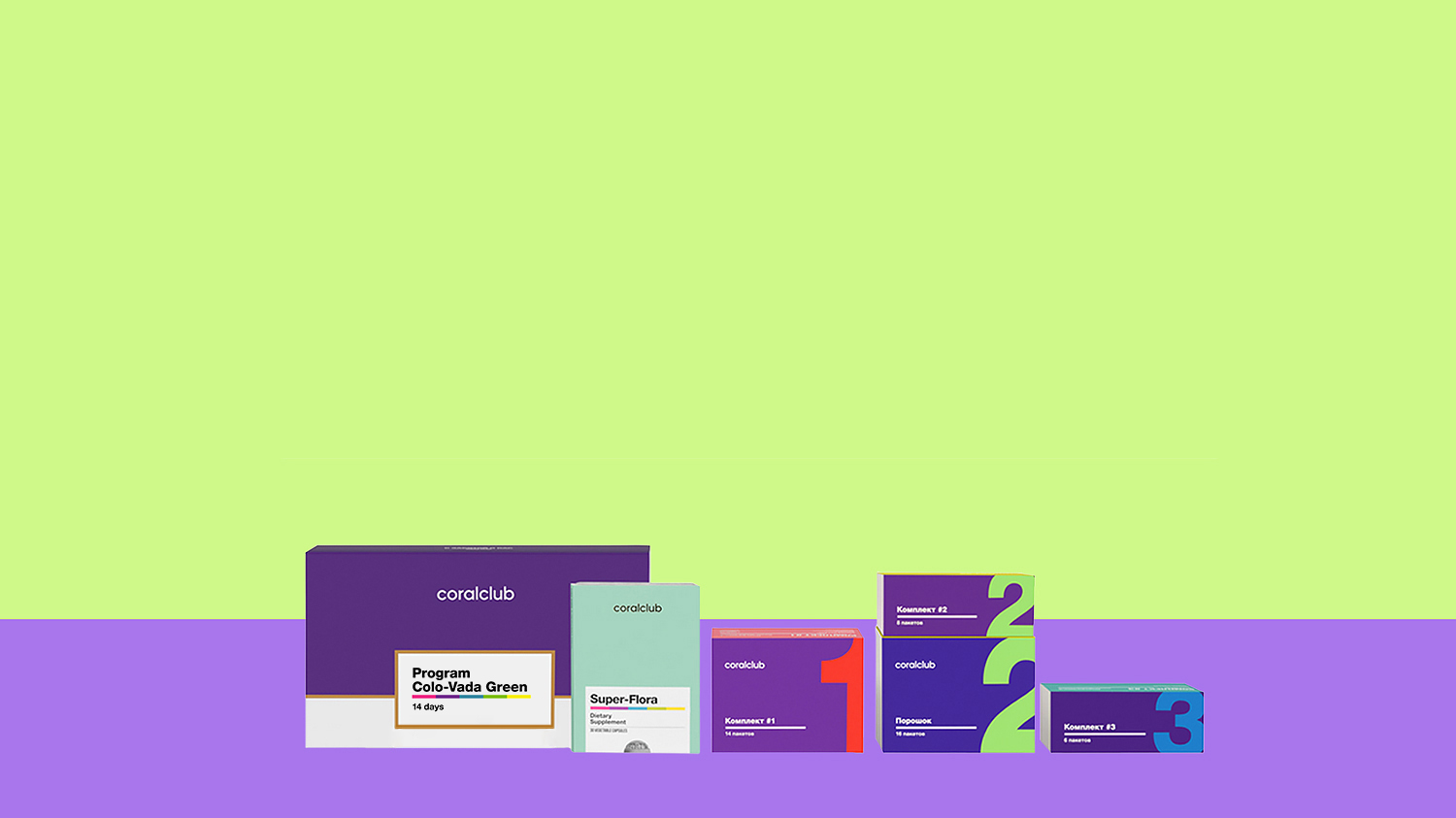 Lejeritatea și dispoziția excelentă în doar 14 zile cu programul Colo-Vada Green
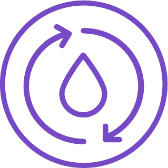 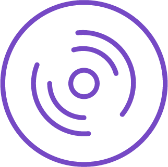 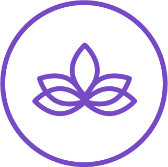 Etapa 1
Pregătirea pentru detoxifiere
Etapa 2
Curățarea intensă
Etapa 3
Refacerea confortabilă
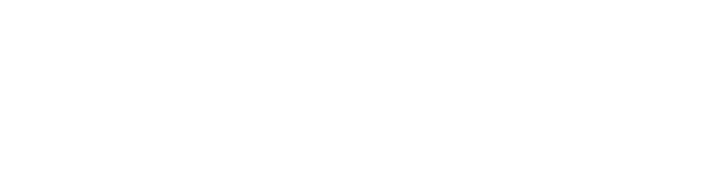 Colo-Vada Green
Etapa I: din ziua 1 până în ziua 7
Etapa este destinată pregătirii organismului
pentru detoxifierea eficientă
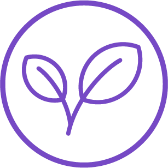 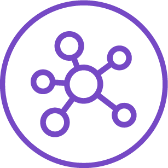 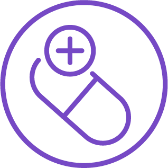 Extracte vegetale cu efect laxativ: îmbunătățesc peristaltismul și eliberarea intestinului
Vitamine, minerale, aminoacizi esențiali: susțin organismul în timpul programului
Pro- și prebiotice: ajută la refacerea microflorei intestinale
Colo-Vada Green
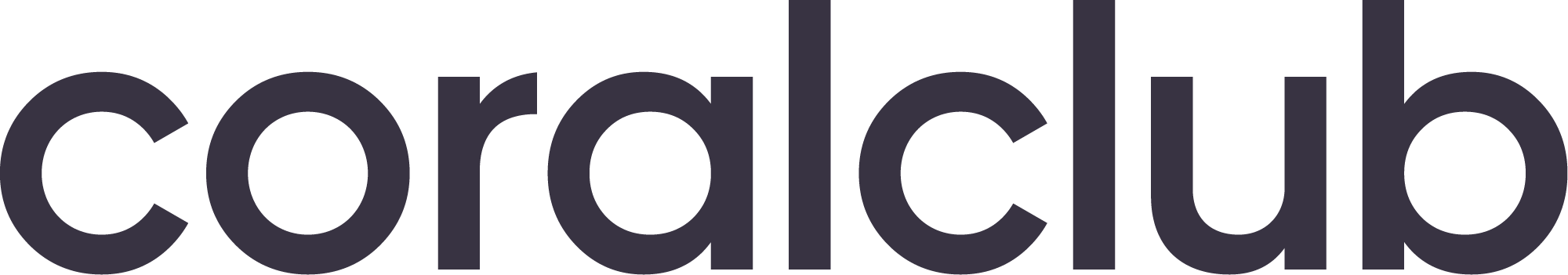 Etapa II: din ziua 8 până în ziua 11
Faza cheie din program se bazează pe administrarea de cocktail-uri din pulberileColo-Vada Mix și Light Mix pentru o curățare extrem de confortabilă
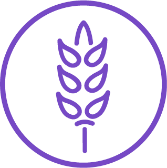 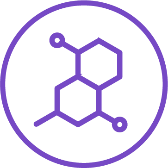 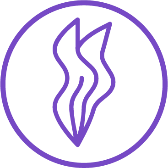 Ingrediente vegetale cu conținut ridicat de fibre (coajă de psyllium, semințe de in, fructe de pădure, fructe, rizomi, cereale): pentru curățarea eficientă a intestinului
Spirulină: pentru îmbunătățirea metabolismului
Sorbenți — bentonită și caolin: pentru eliminarea toxinelor, a metalelor grele din organism
Colo-Vada Green
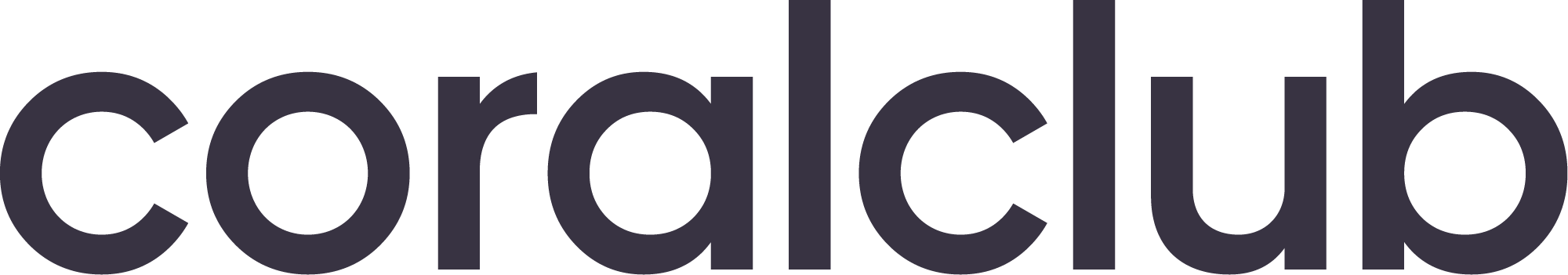 Etapa III : din ziua 12 până în ziua 14
Pasul final din program: refacerea lentă
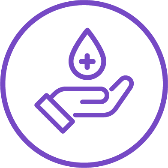 Combinație de vitamine și minerale, asociată cu 12 enzime digestive, probiotice (bifido- și lactobacterii) și prebiotice pentru refacere confortabilă, normalizarea microflorei intestinale și îmbunătățirea asimilării substanțelor nutritive.
Colo-Vada Green
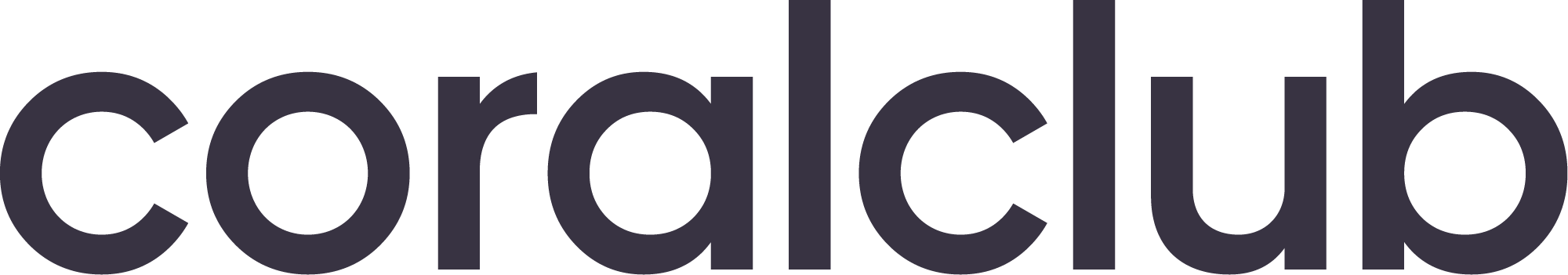 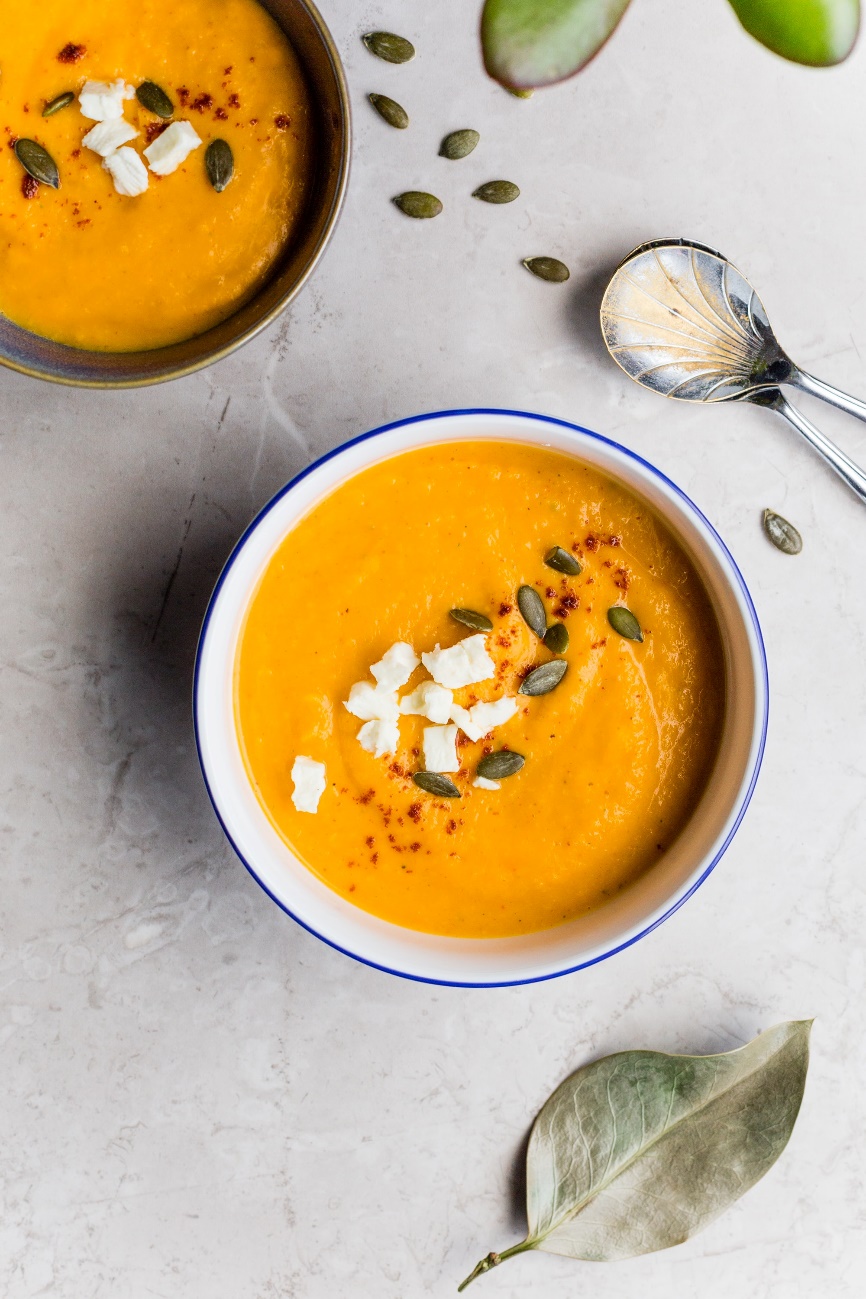 Colo-Vada Green:programul de detoxifiere eficientă, creat pe baza legendarei Colo-Vada Plus
Etapele I și III din Colo-Vada Green coincid complet cu etapele din Colo-Vada Plus. Iar etapa II din Сolo-Vada Green este suplimentată cu pulberea Light Mix pentru a îmbogăți organismul cu fitonutrienți. 

Noua combinație de produse cu compoziție ”verde”din coajă de psyllium, semințe de in, fructe de pădure și fructe, rizomi și cereale reprezintă garanția curățirii eficiente fără restricții alimentare dure. 

În această etapă se poate administra hrană lichidă: supe de legume, smoothies și supe de carne.
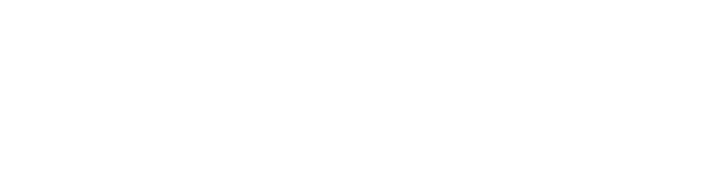 Colo-Vada Green
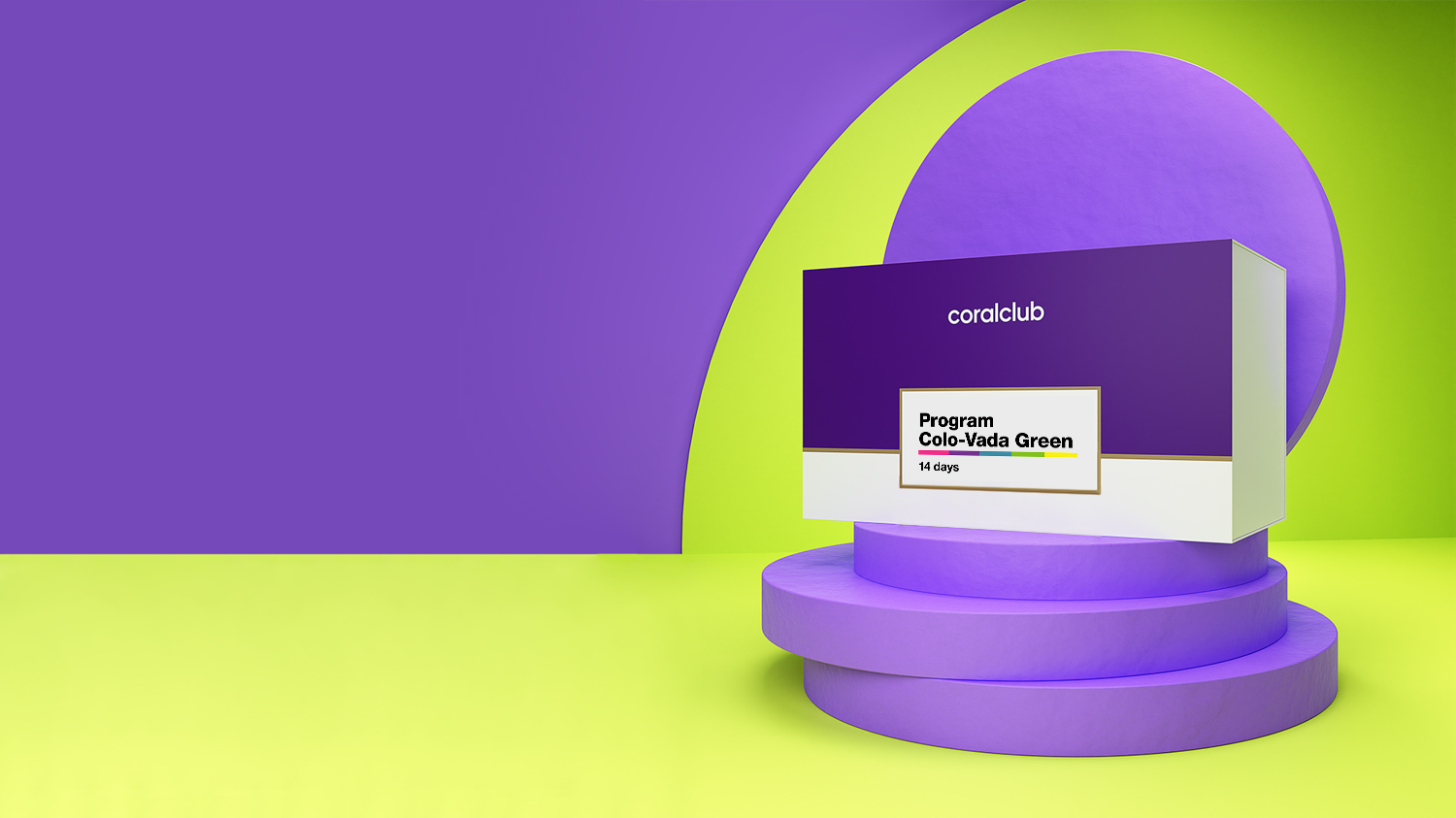 ProgramulColo-Vada Green
Sinergia ingredientelor naturale pentru detoxifiere confotabilă și eficientă
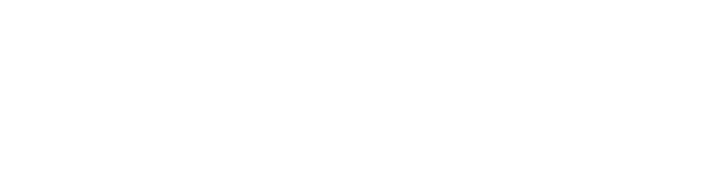 Colo-Vada Green
Colo-Vada Green: ce conține?
Ultimate, Vitamin C, Alfalfa
Colo-Vada Mix și Light Mix
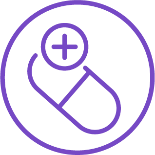 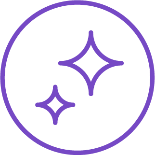 Complex de nutrienți pentru 
refacerea echilibrului de vitamine și minerale
Surse de fibre alimentare solubile și insolubile, bentonită și caolin pentru curățarea eficientă a intestinului
Super-Flora
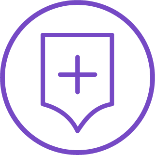 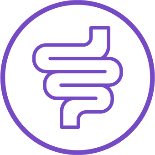 Black Walnut
Probiotice și prebiotice pentru 
refacerea microflorei intestinale
Extract din frunze de nuc negru 
pentru protecție antiparazitară
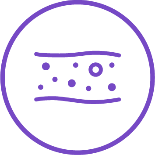 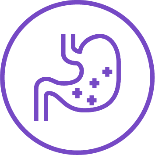 DigestAble
Cascara Sagrada, Kit de plante #2
Combinație de ingrediente de origine vegetală pentru îmbunătățirea peristaltismului intestinal și pentru o digestie confortabilă
Complex de enzime digestive pentru 
îmbunătățirea asimilării hranei
Colo-Vada Green
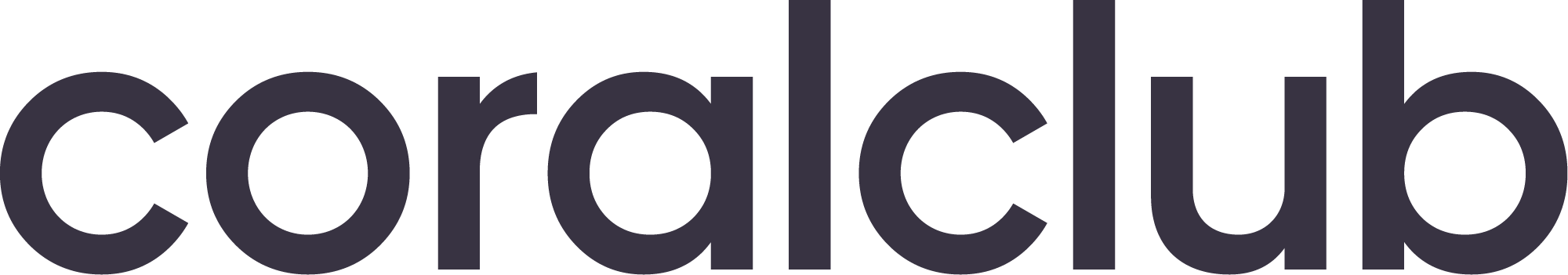 Programul de detoxifiere Colo-Vada Green: creația unui savant canadian
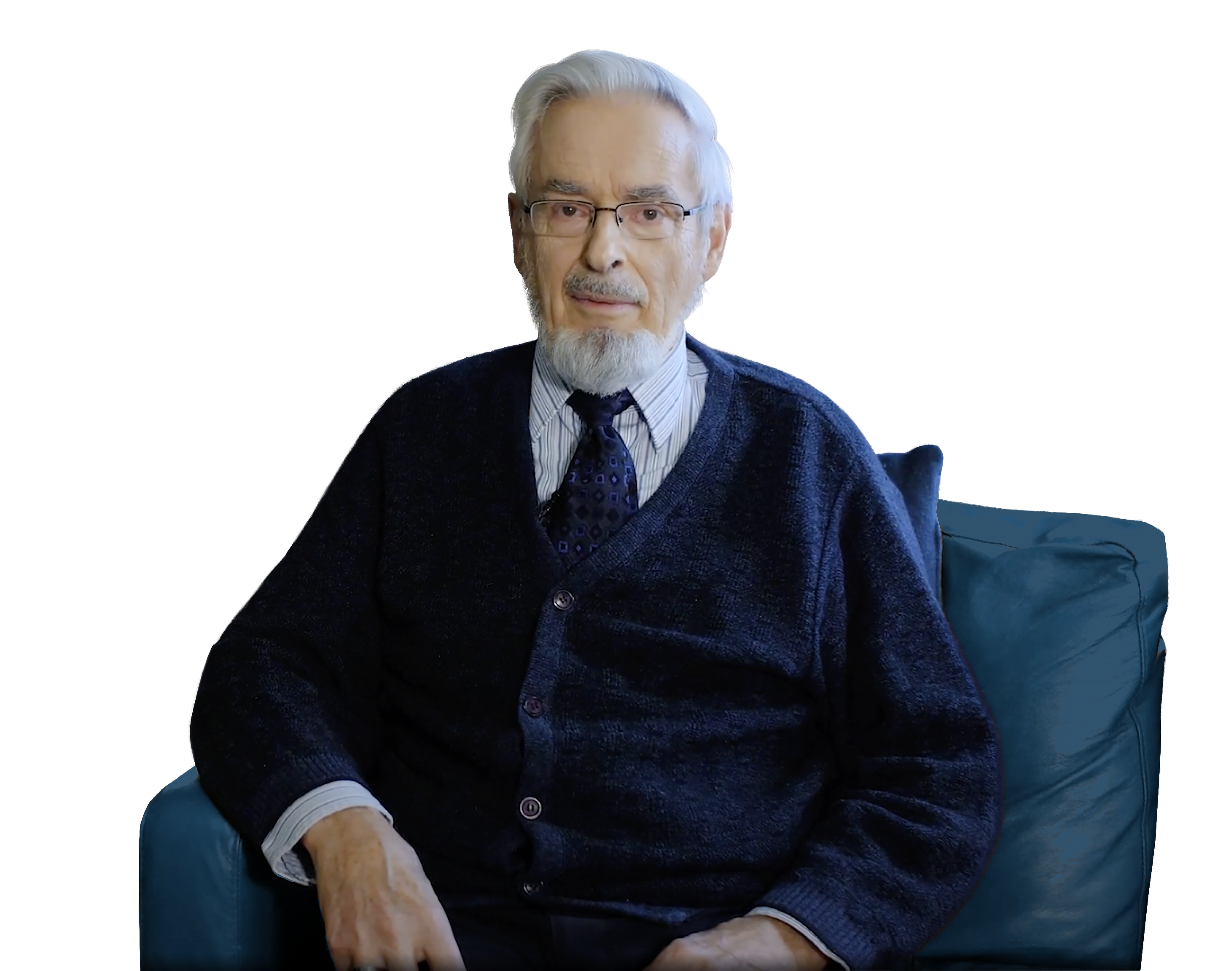 Coral Club colaborează cu experți de renume mondial pentru a crea produse eficiente și soluții actuale. 

Albert Zehr este un nutriționist experimentat, autor al Colo-Vada Green — programul de curățire eficientă a organismului. Este creatorul legendarelor programe de curățire Colo-Vada Plus și Colo-Vada Light.
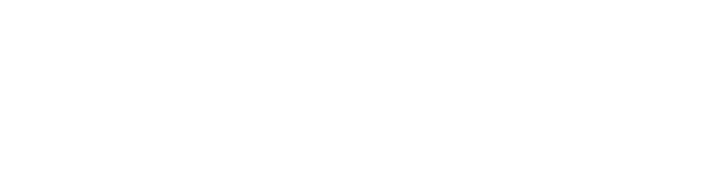 Colo-Vada Green
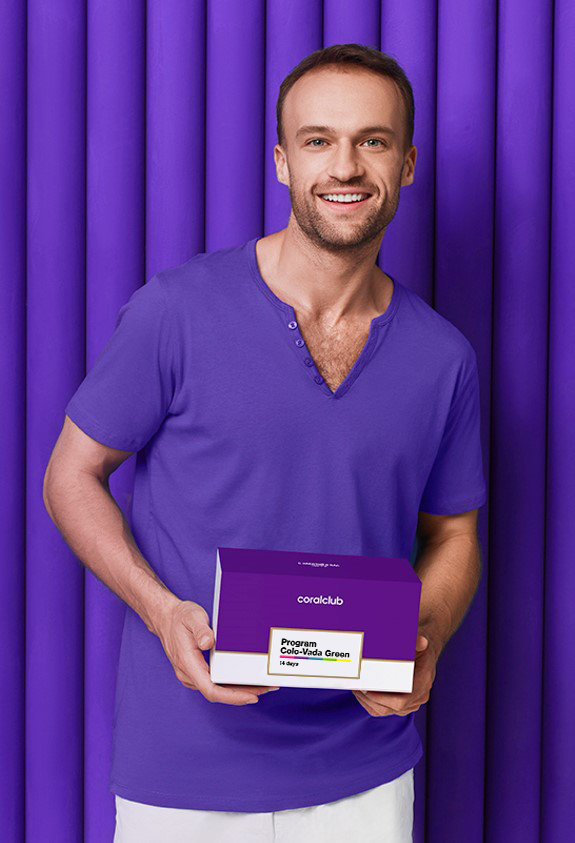 Colo-Vada Green: 
Avantajele programului
Exclusivitate
Colecție originală de produse atent selecționate
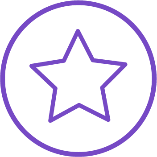 Eficiență
Efectul sinergic al ingredientelor
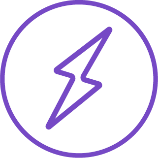 Comoditate
Ambalare separatăpentru o singură administrare
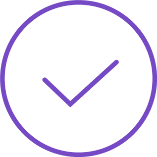 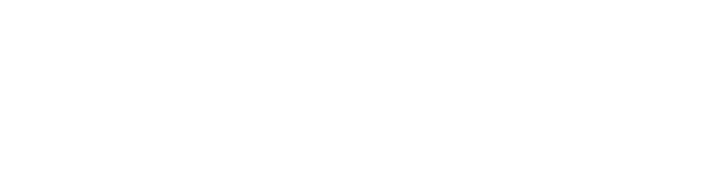 Colo-Vada Green
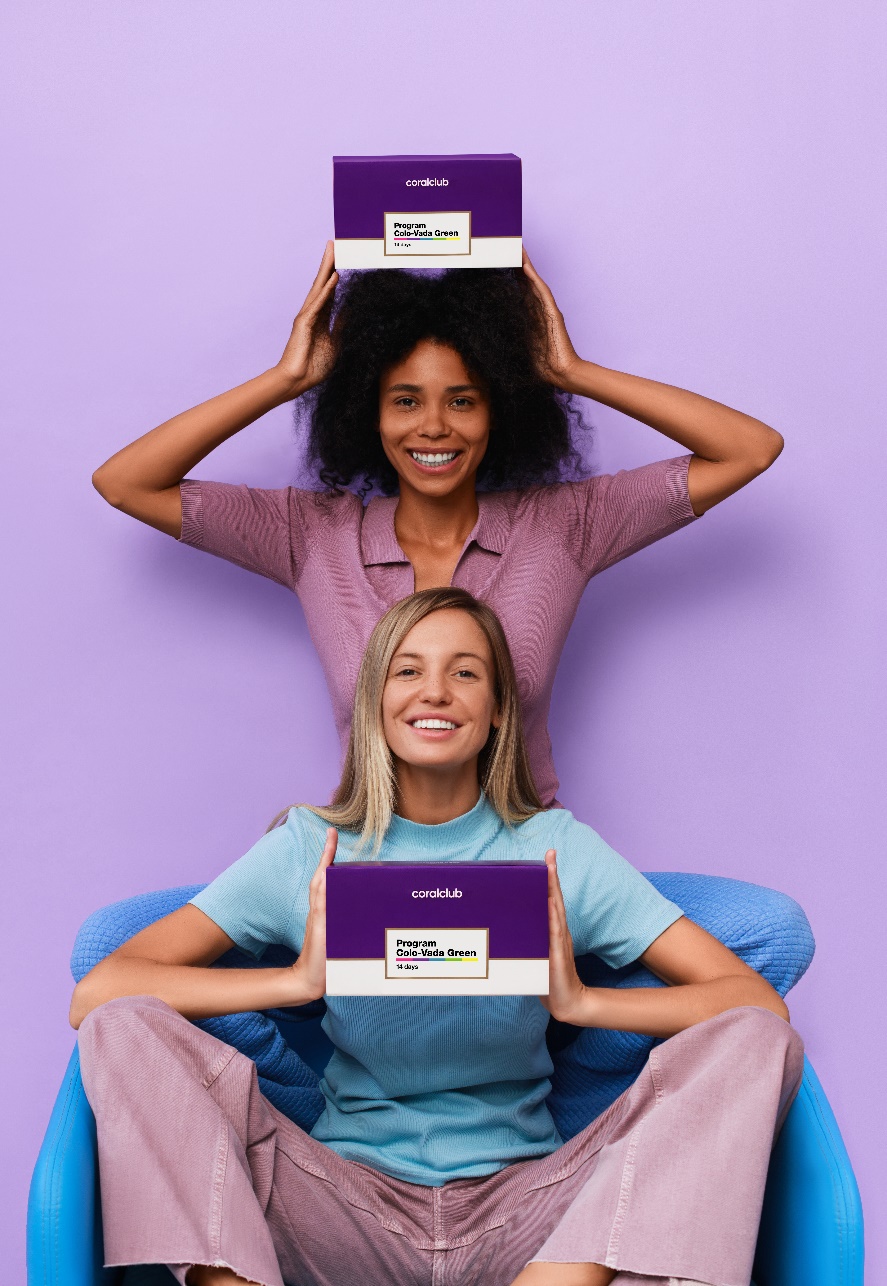 Colo-Vada Green — perfect pentru cei care:
Visează să ajungă la silueta mult dorită
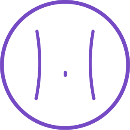 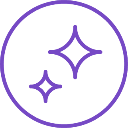 Doresc să-și îmbunătățească starea pielii
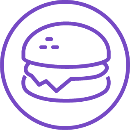 Mănâncă dezechilibrat
Au obiceiuri nesănătoase
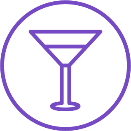 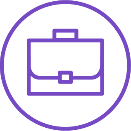 Locuiesc în orașe mari, fiind supuși permanent stresului
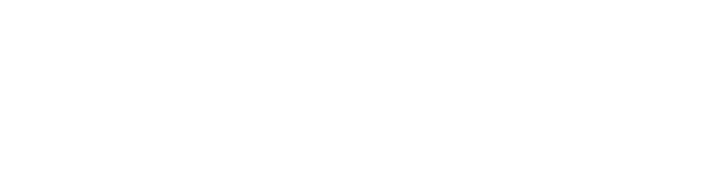 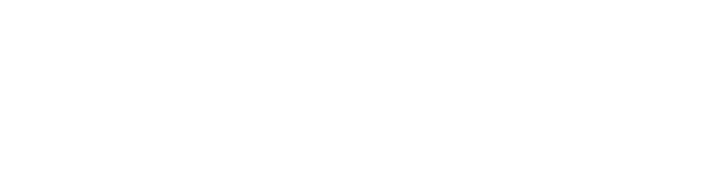 Colo-Vada Green
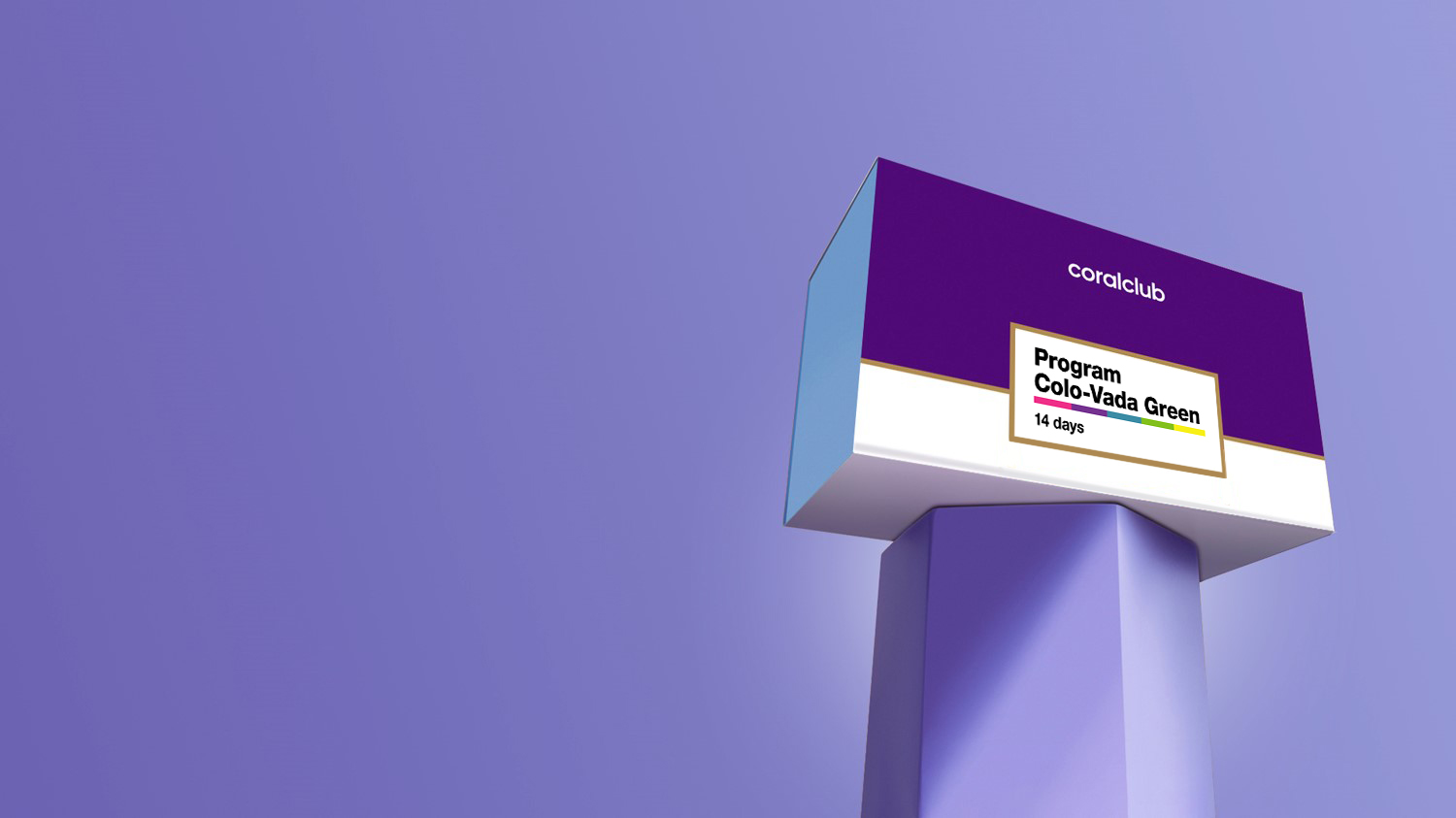 Colo-Vada Green:
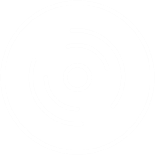 Ajută la eliminarea toxinelor
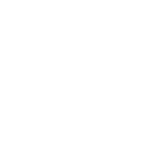 Crește tonusul vital și capacitatea de rezistență la efort
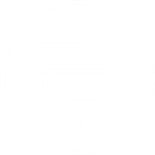 Reface microflora intestinală
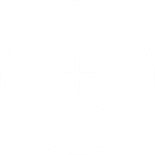 Fortifică forțele de protecție a organismului
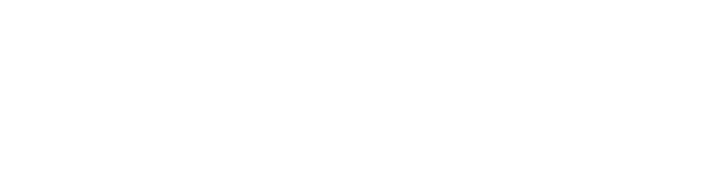 Colo-Vada Green
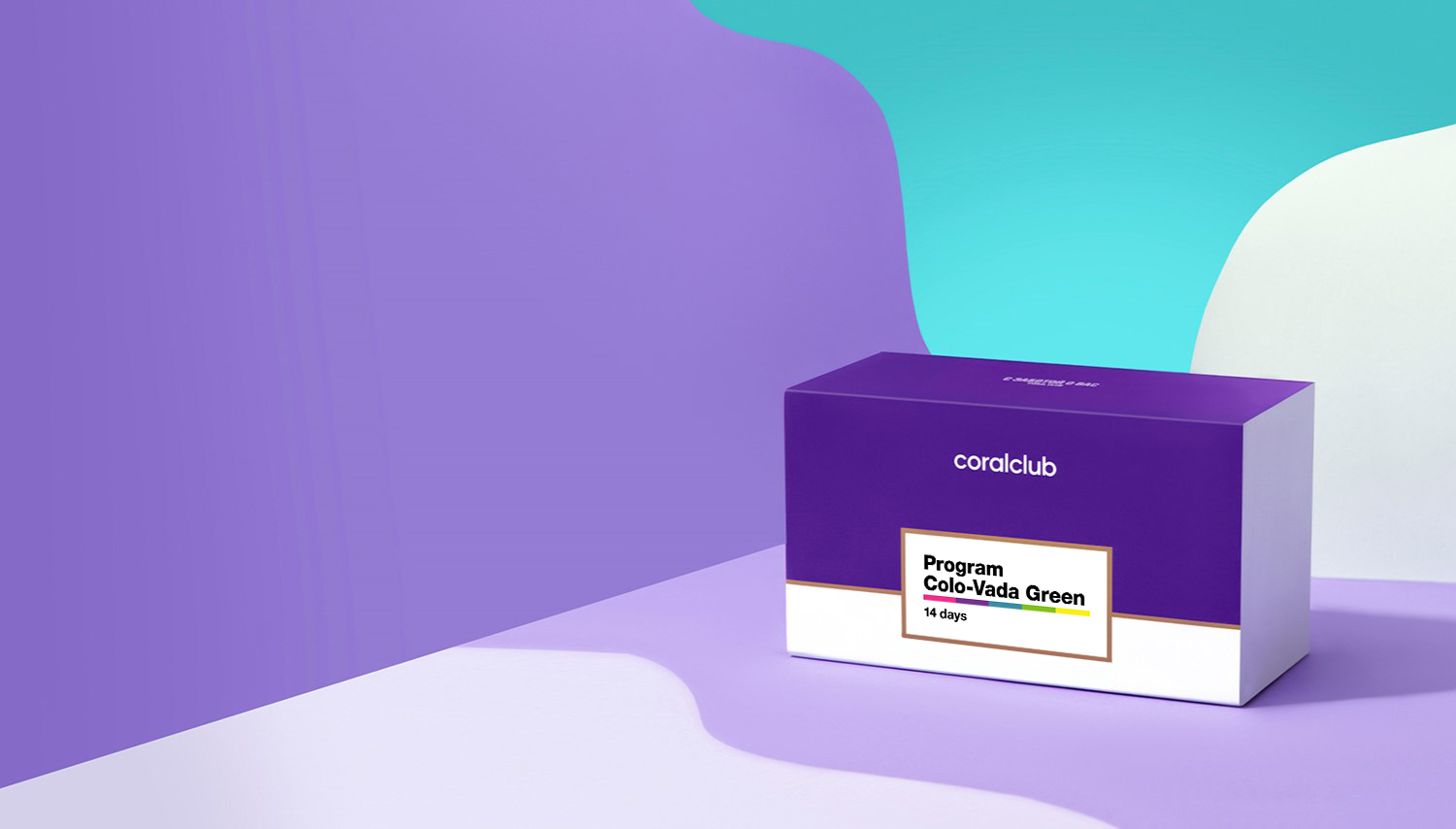 Colo-Vada Green:
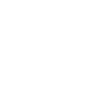 Detoxifiere confortabilă, 
fără limitări drastice
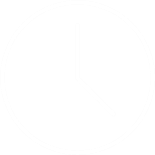 Senzație grozavă de lejeritate
în doar 14 zile
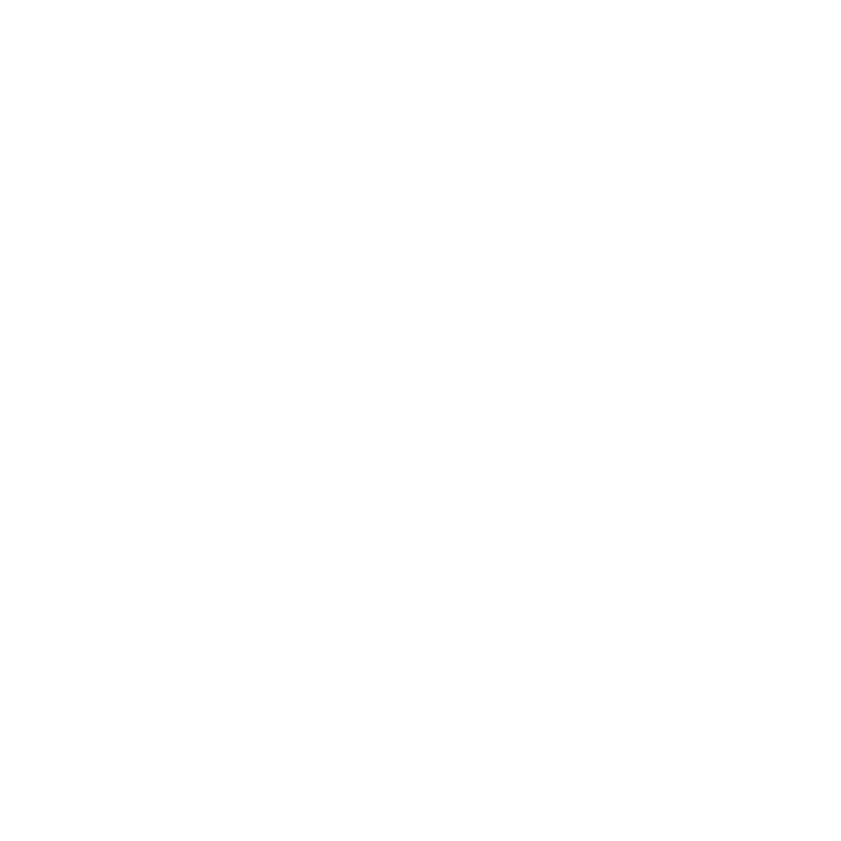 Conceput de Albert Zehr
Doctor și nutriționist canadian
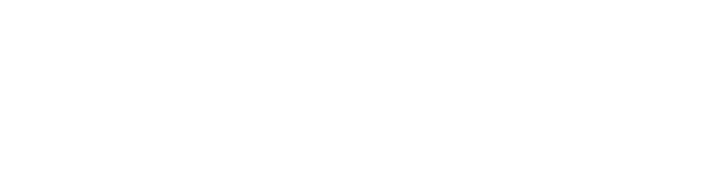 Colo-Vada Green
Ce să mănânci dacă urmezi Colo-Vada Green?
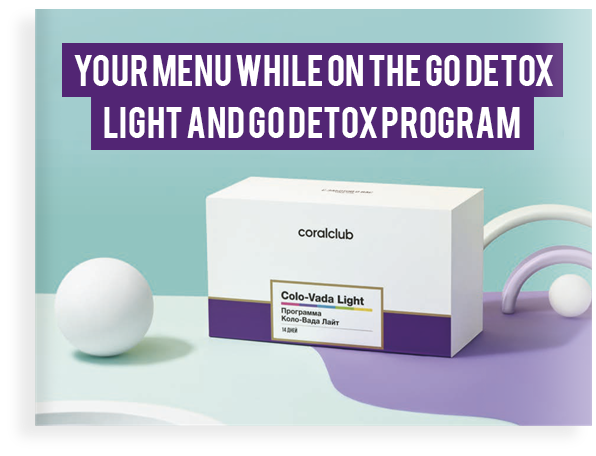 Rețetele sănătoase și gustoase de la un chef de top te vor ajuta să parcurgi confortabil și eficient acest program, bucurâdu-te de fiecare masă.
Descarcă aici
Colo-Vada Green
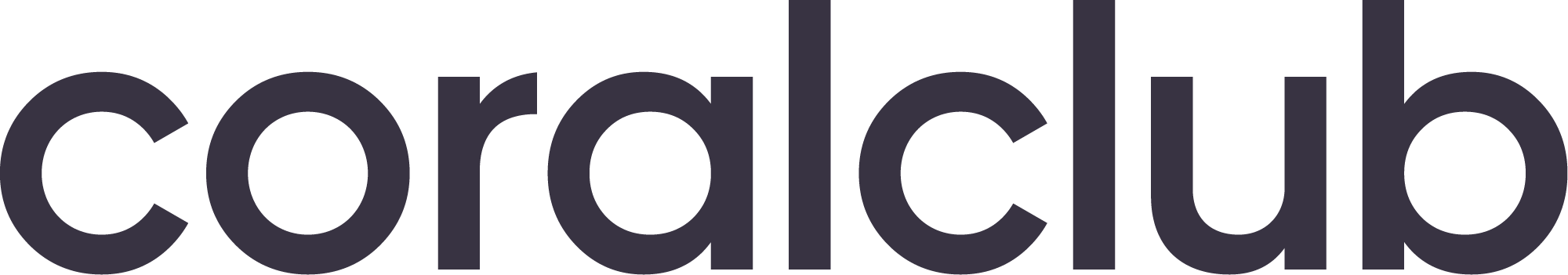 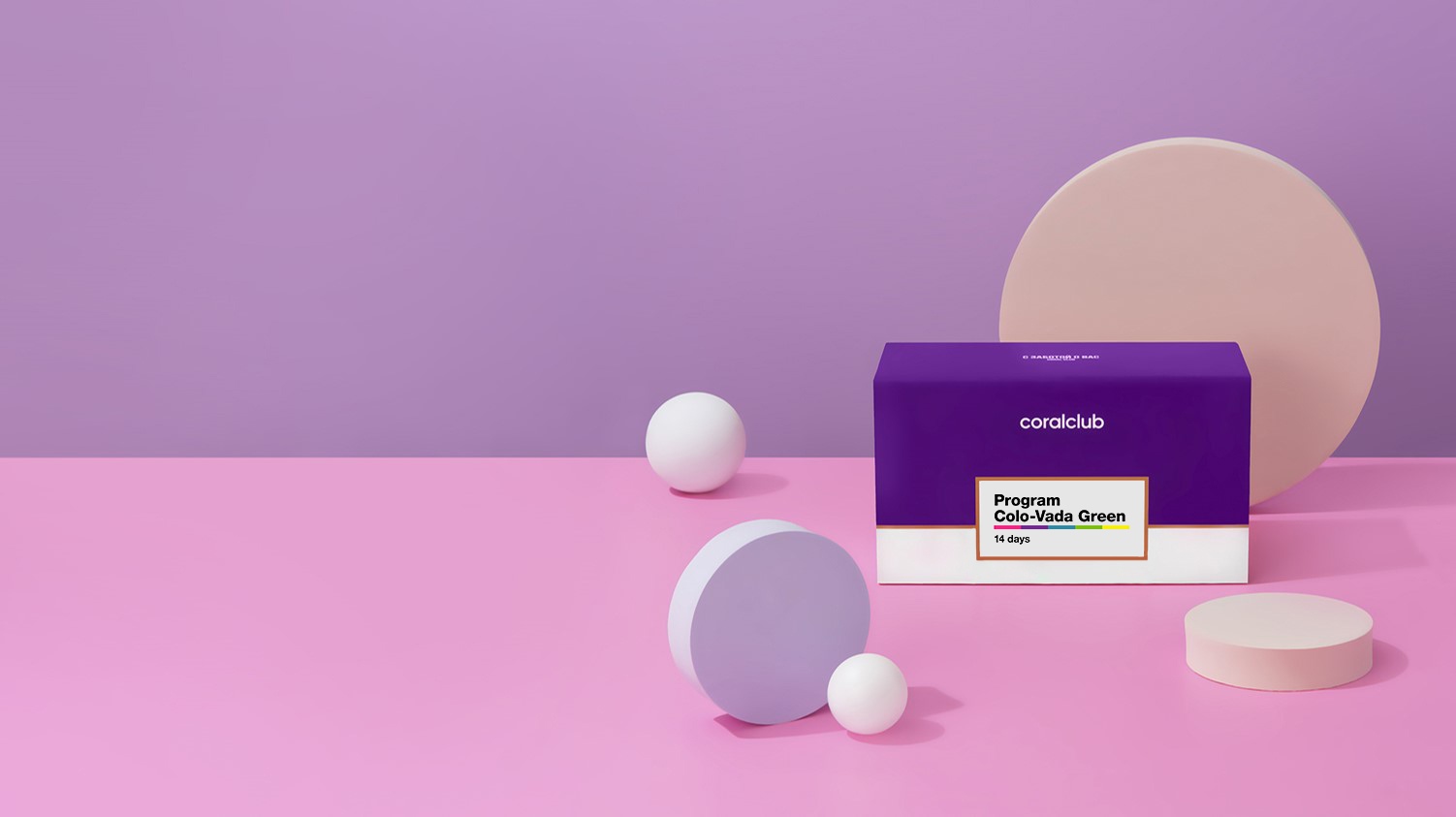 Program Colo-Vada Green
cod 120600
50
Puncte bonus
405,00 RON
Preț de membru
506,25 RON
Preț de catalog
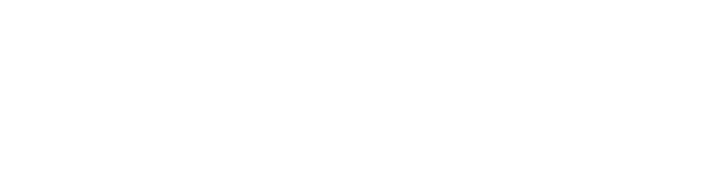 Colo-Vada Green
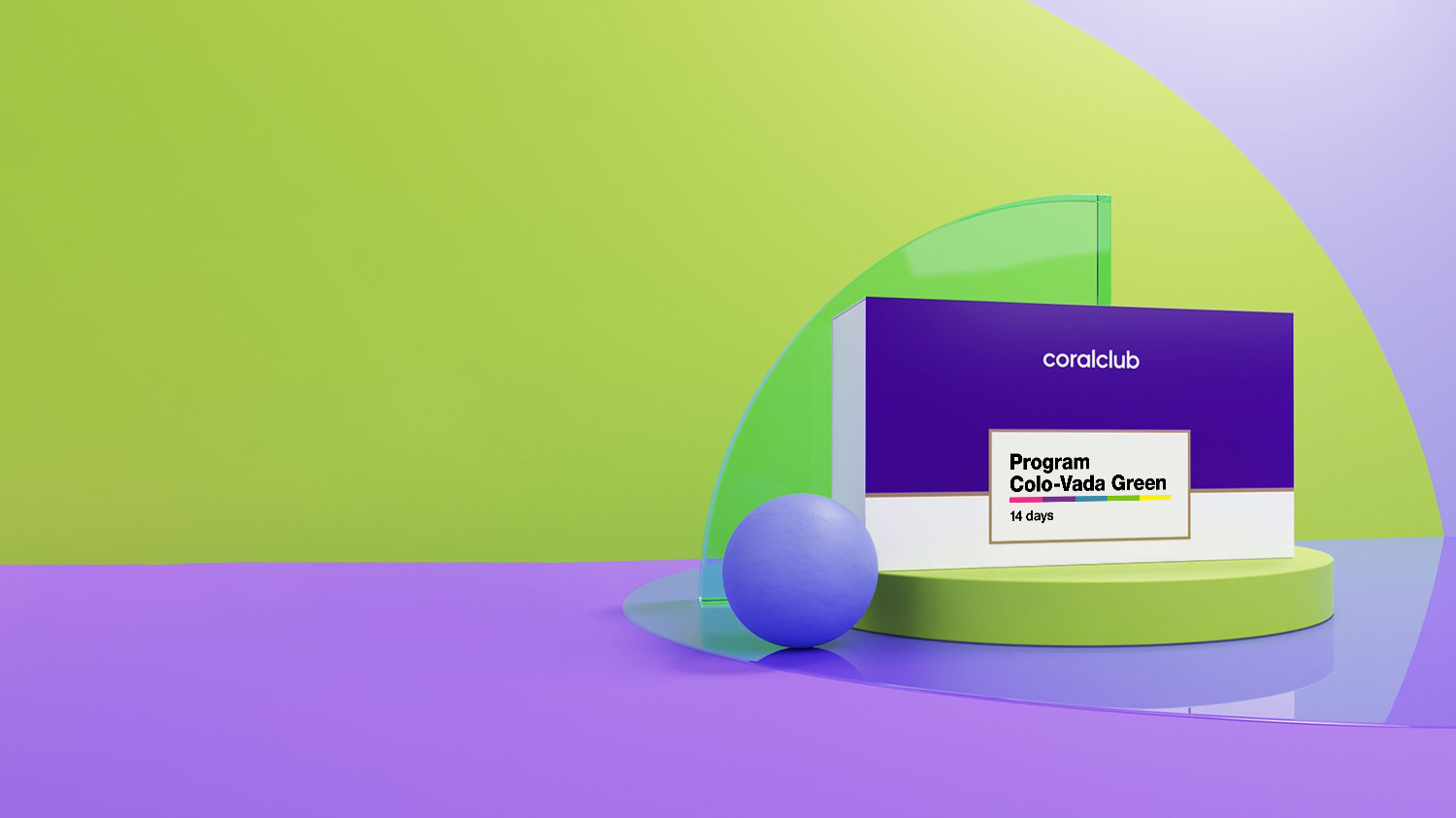 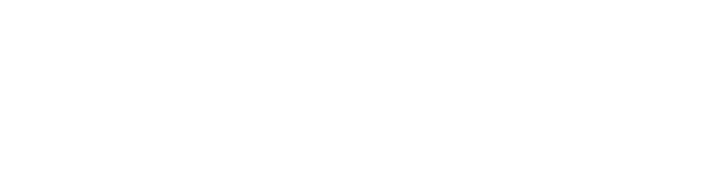 Program Colo-Vada Green
Natura lejerității tale